일본의 종교관 - 신토
신토의 개요와 변천
21501820  윤다빈
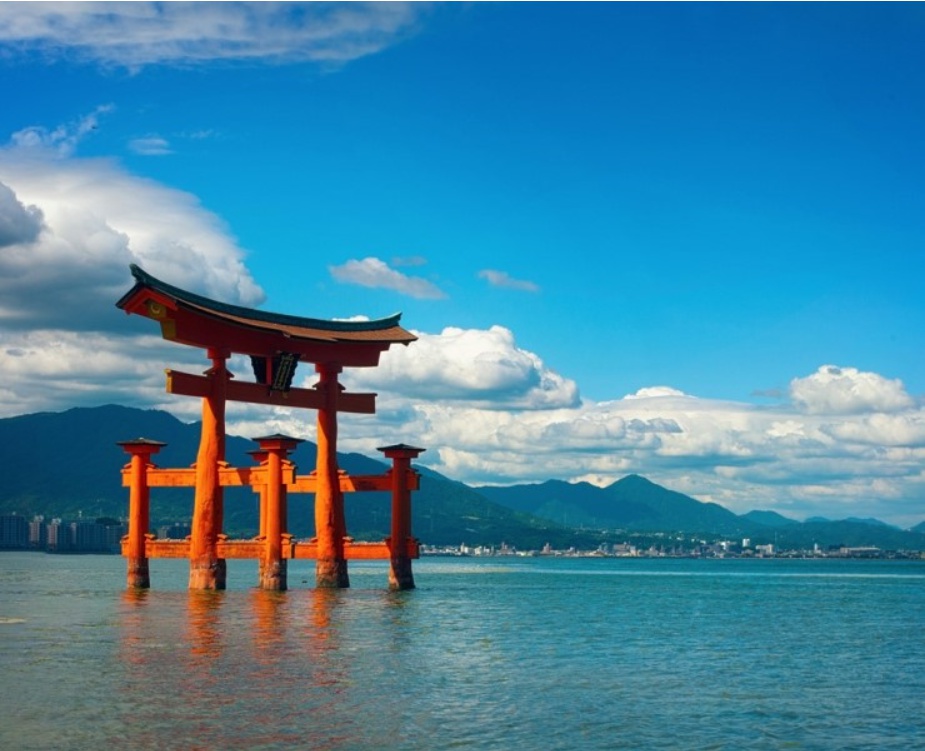 01
신토의 개요
신토 = 일본의 토착 종교
신도라 칭하기도 함. 
신기(神祈) 신앙이라고도 하는데, 신기란 천신지기(天神地祇)의 준말.
01
신토의 개요
‘신도교’ (神道敎, 선따오쟈오)
"신도"라는 이름 자체를 일본만의 특징을 가진 고유명사로 보고 이 뒤에 "교"를 붙인 것
03
01
신토의 개요
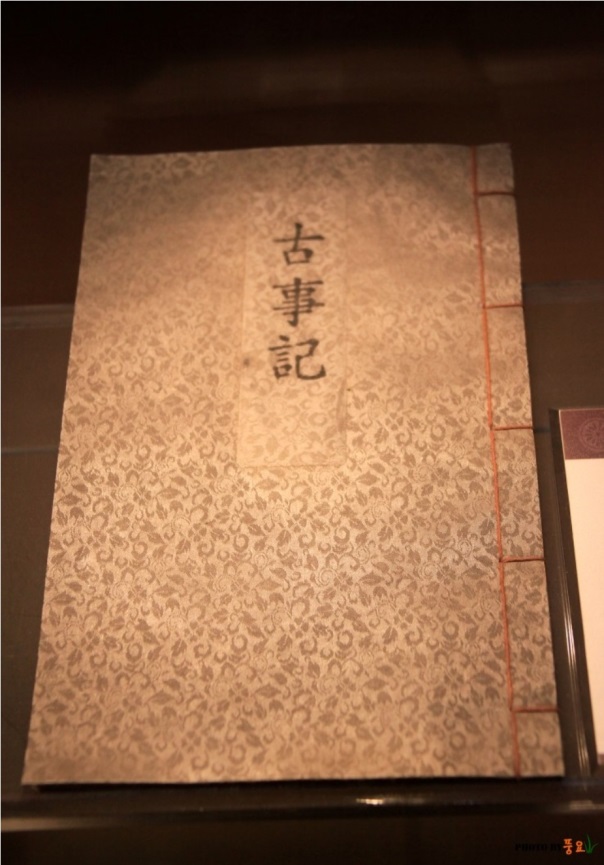 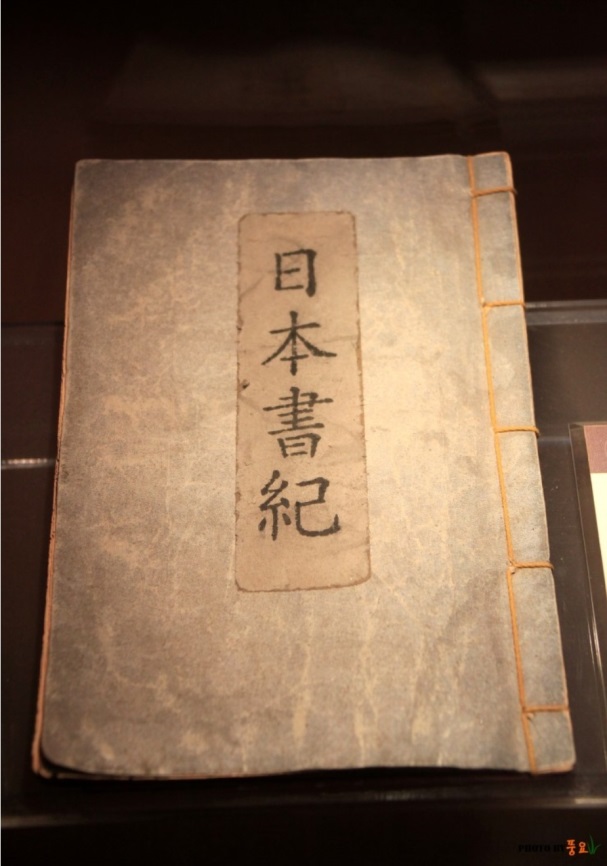 ▶고사기
◀일본사기
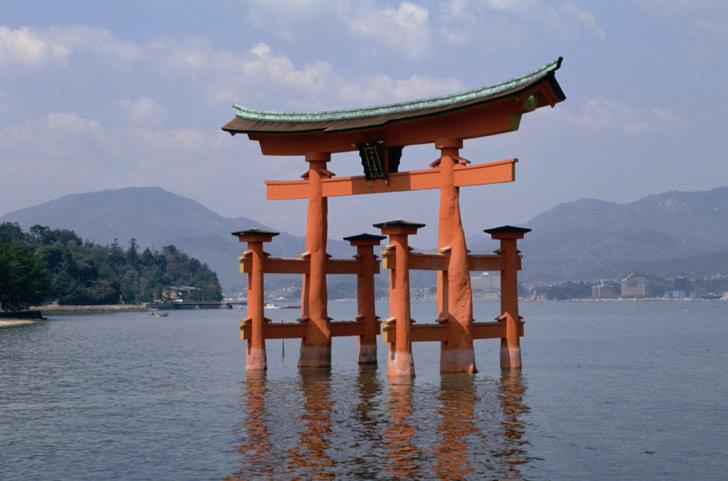 02
신토의 변천
불교습합과  덴노 중심의 신토
신토가 일본의 종교로서 있기 위해서 겪었던 일
현대의 신토에 대하여
[Speaker Notes: 동영상 첨부 -]
02
신토의 변천
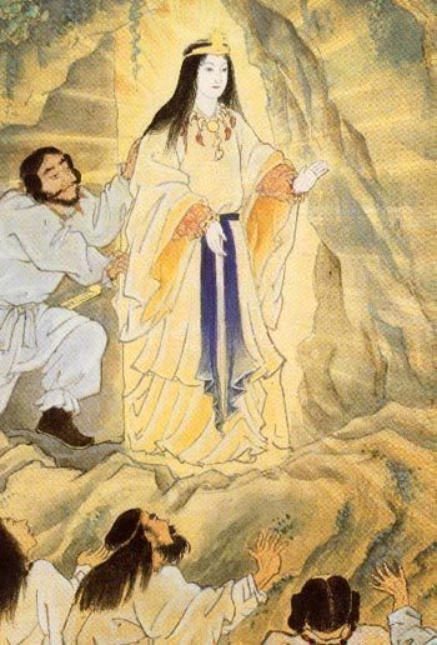 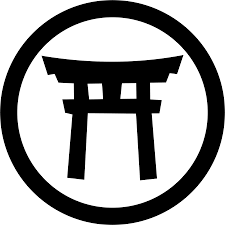 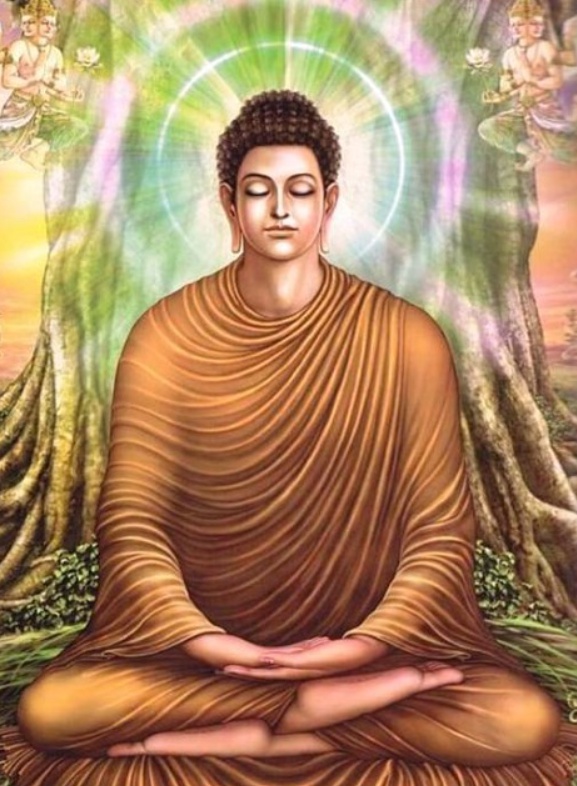 ▶아마노테라스
   (신토)
◀부처
  (불교)
02
신토의 변천
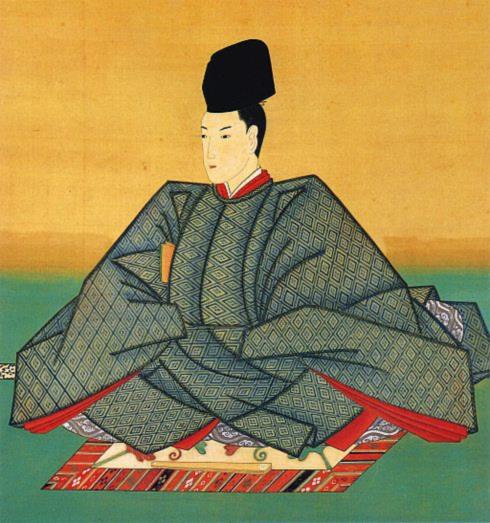 덴노 중심의 교단
신토의 배불(排佛) 이론 극대화
신신신토의 우월성 강조